Risk and Resilience(RISK)JoAnne Linnerooth-Bayer
[Speaker Notes: REALLY FINAL

It is a seldom privilege to present our Program to such a distinguished committee]
Mission
Contribute to transforming the way societies manage risks to economic, ecological, and social systems while confronting the global trends that are amplifying these risks
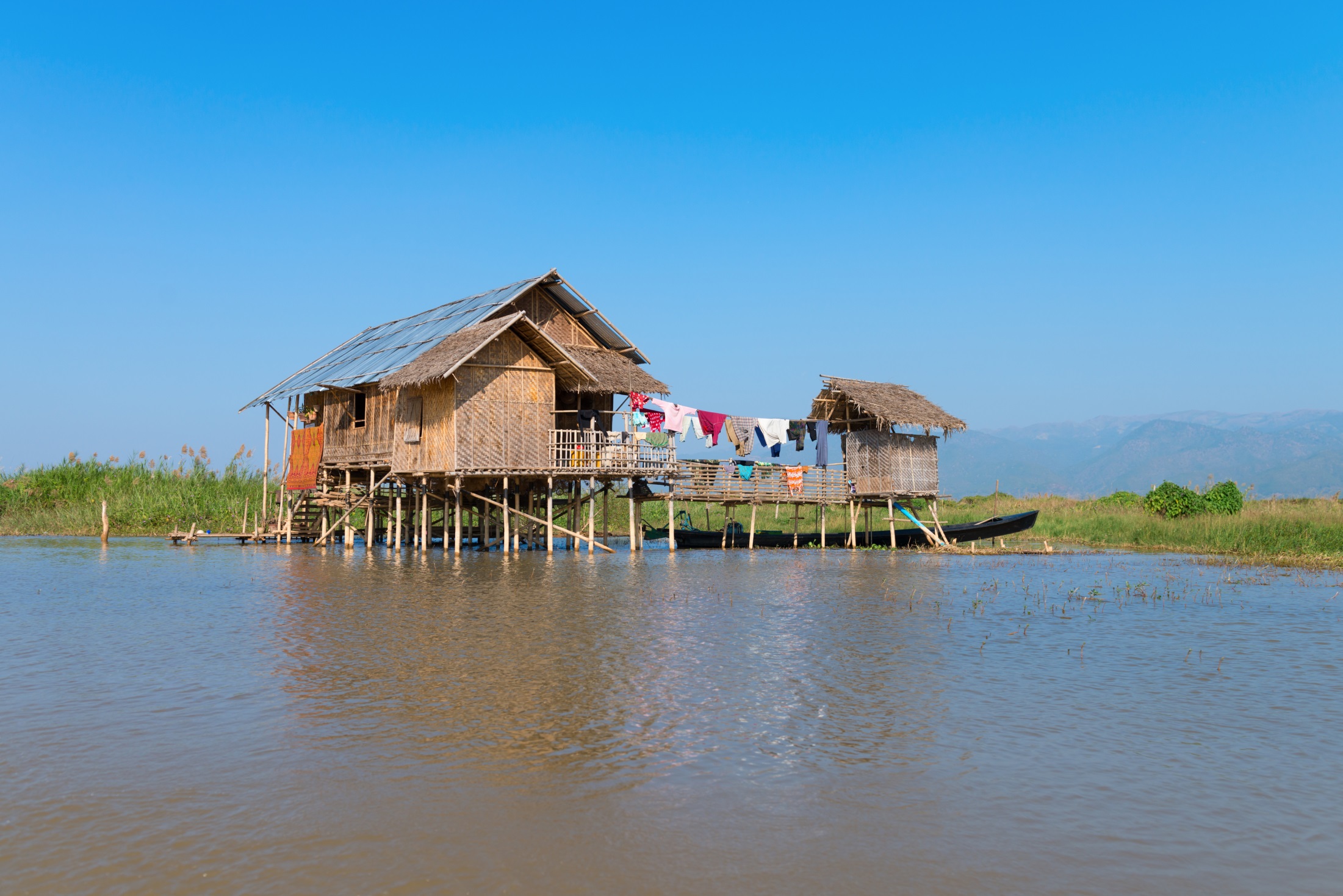 Two foci:  
Risks from extreme weather events and renewable energy technologies
Theme 1
Risk analysis and modeling
Highlight: Fiscal gaps across the world estimated from RISK’s CATSIM model
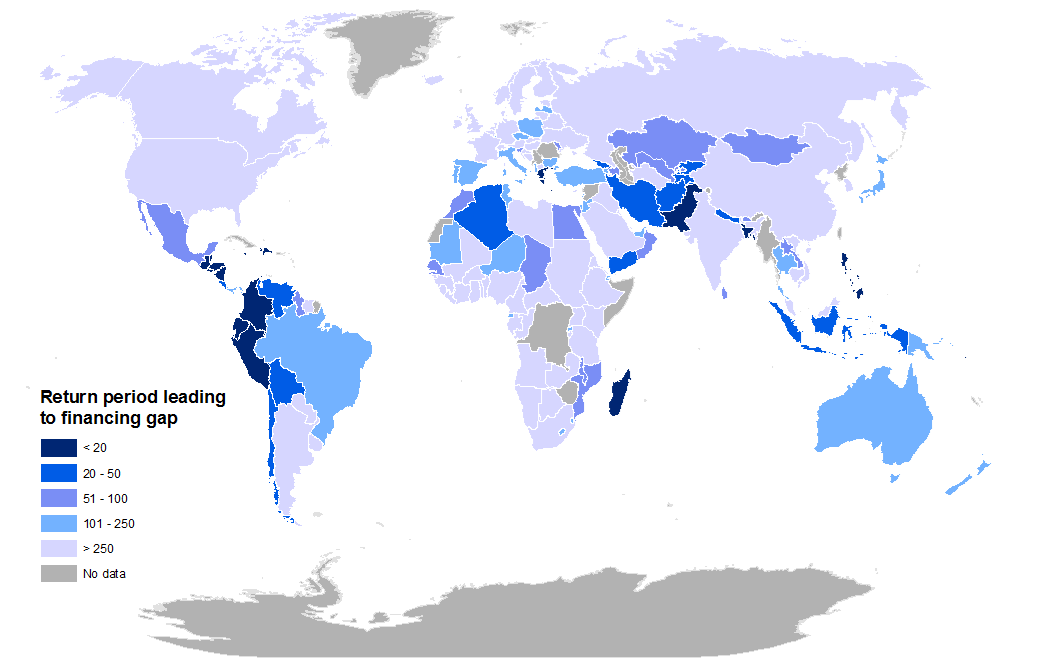 Fiscal gap = country losses – country coping capacity

Cost of eliminating the gap with financial instruments is estimated at approximately USD 5 billion annually
Theme 2
Risk management and climate adaptation
Highlight: Measuring flood resilience
RISK scientists are working with the Zurich Flood Resilience Alliance to test the Alliance’s Measurement Tool in 70 communities across eight countries worldwide
The International Loss & Damage Mechanism
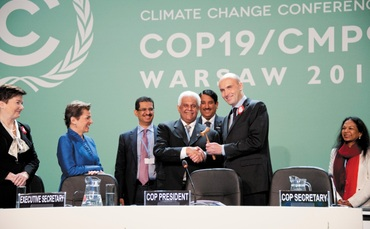 Endorsed at Paris (COP19) to deal with & provide support for residual climate-related damages after adaptation (3rd pillar)
RISK as a hub for L&D research

Continue to contribute to the debate, most recently with a risk-layer approach
Established a research-policy network
Preparing a book on the topic
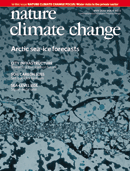 Mechler, et al.  Nature Climate Change 2014
Theme 3
Risk governance in transition
Innovation in designing stakeholder processes
3 year stakeholder process in Italy to assess options for landslide mitigation using plural rationality theory;

7 stakeholder workshops in Jordan to assess energy futures using multi-criteria analysis;

Multiple stakeholder processes using policy games to assist stakeholders in policy exploration, decision making and strategic change.
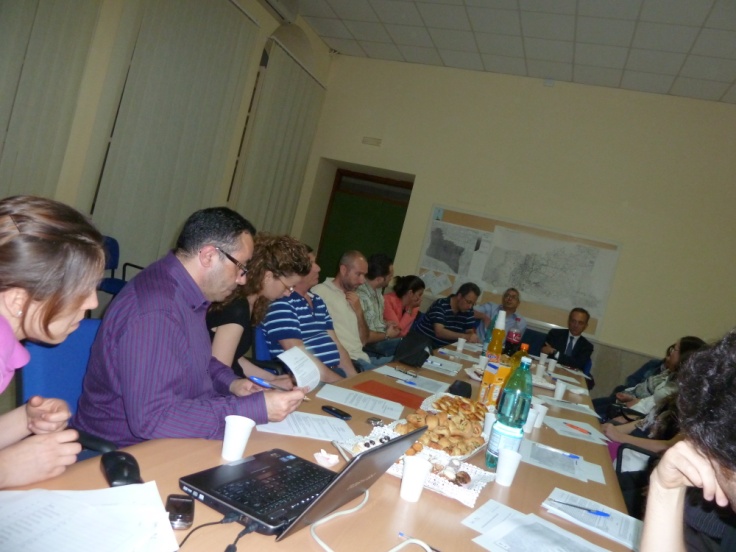 Thank you, and enjoy the posters and games
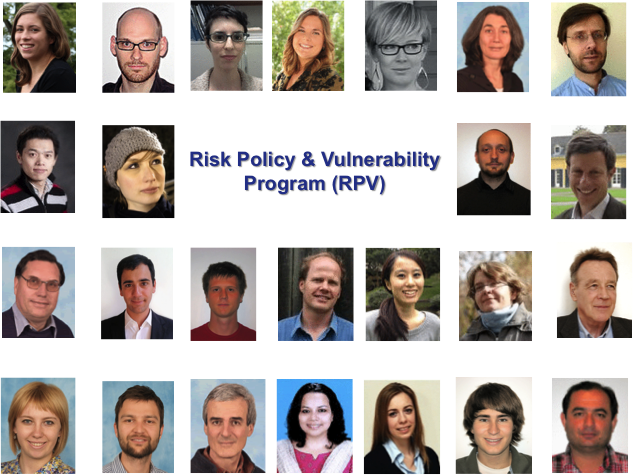 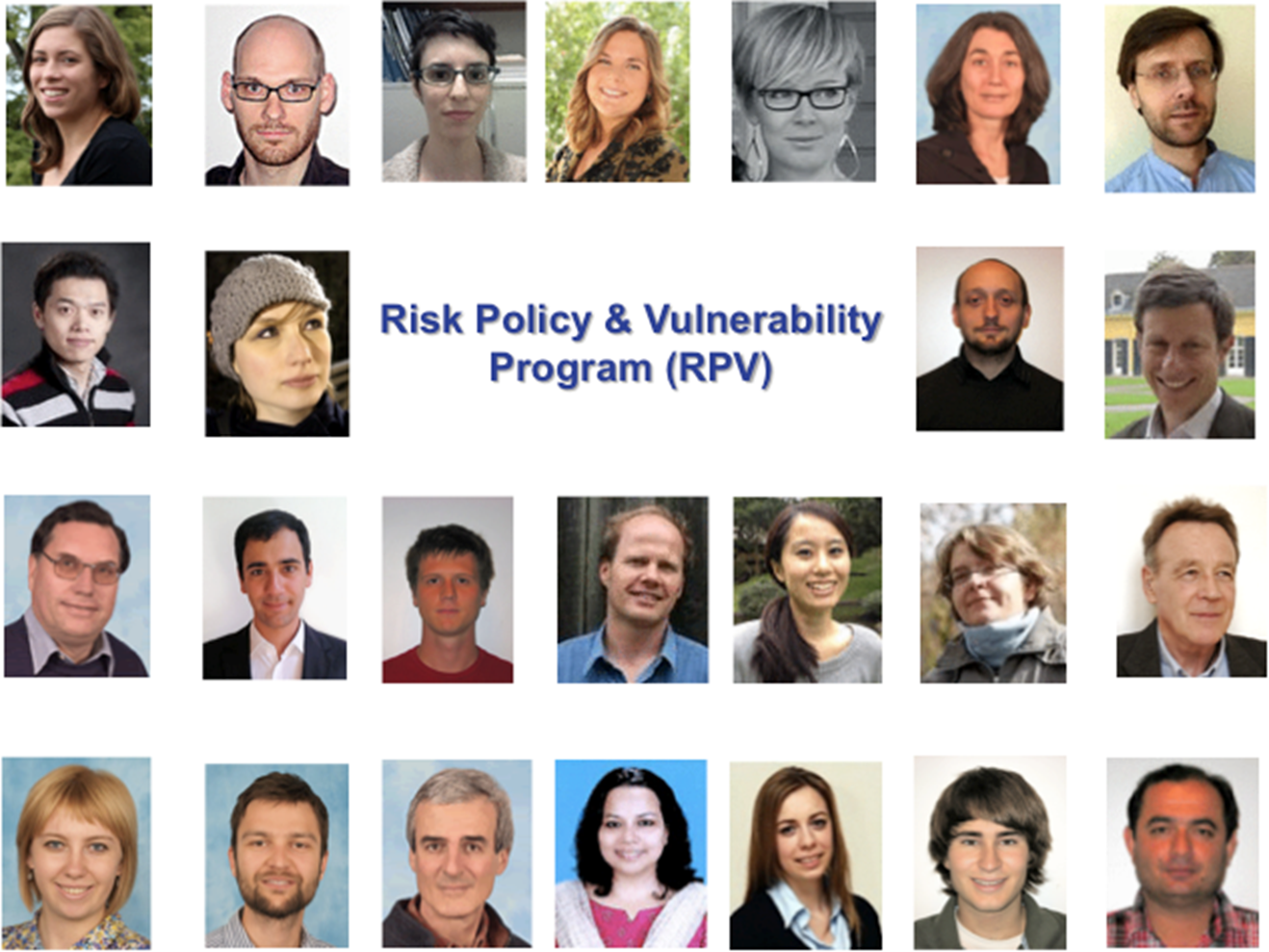 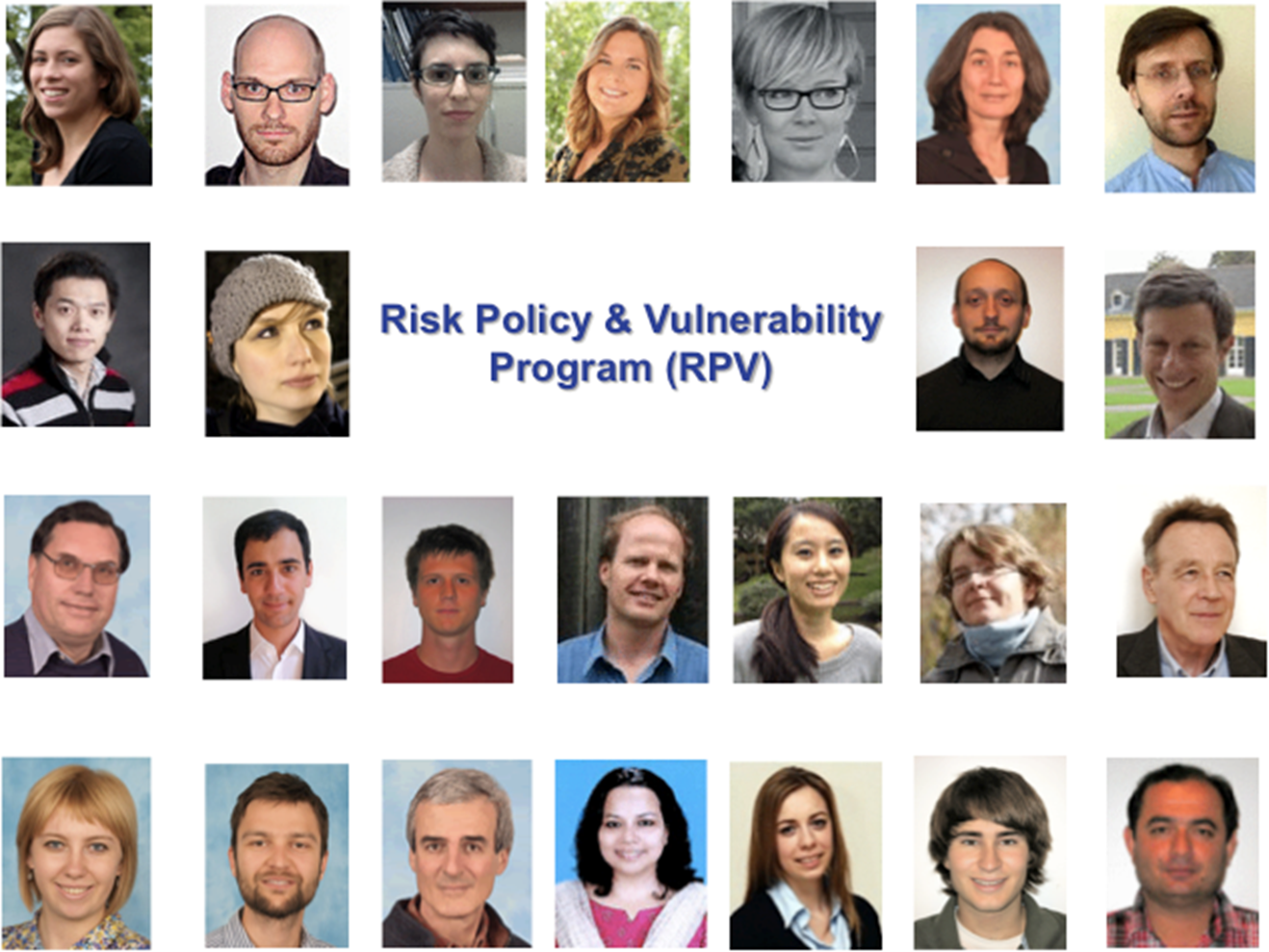 Risk and Resilience
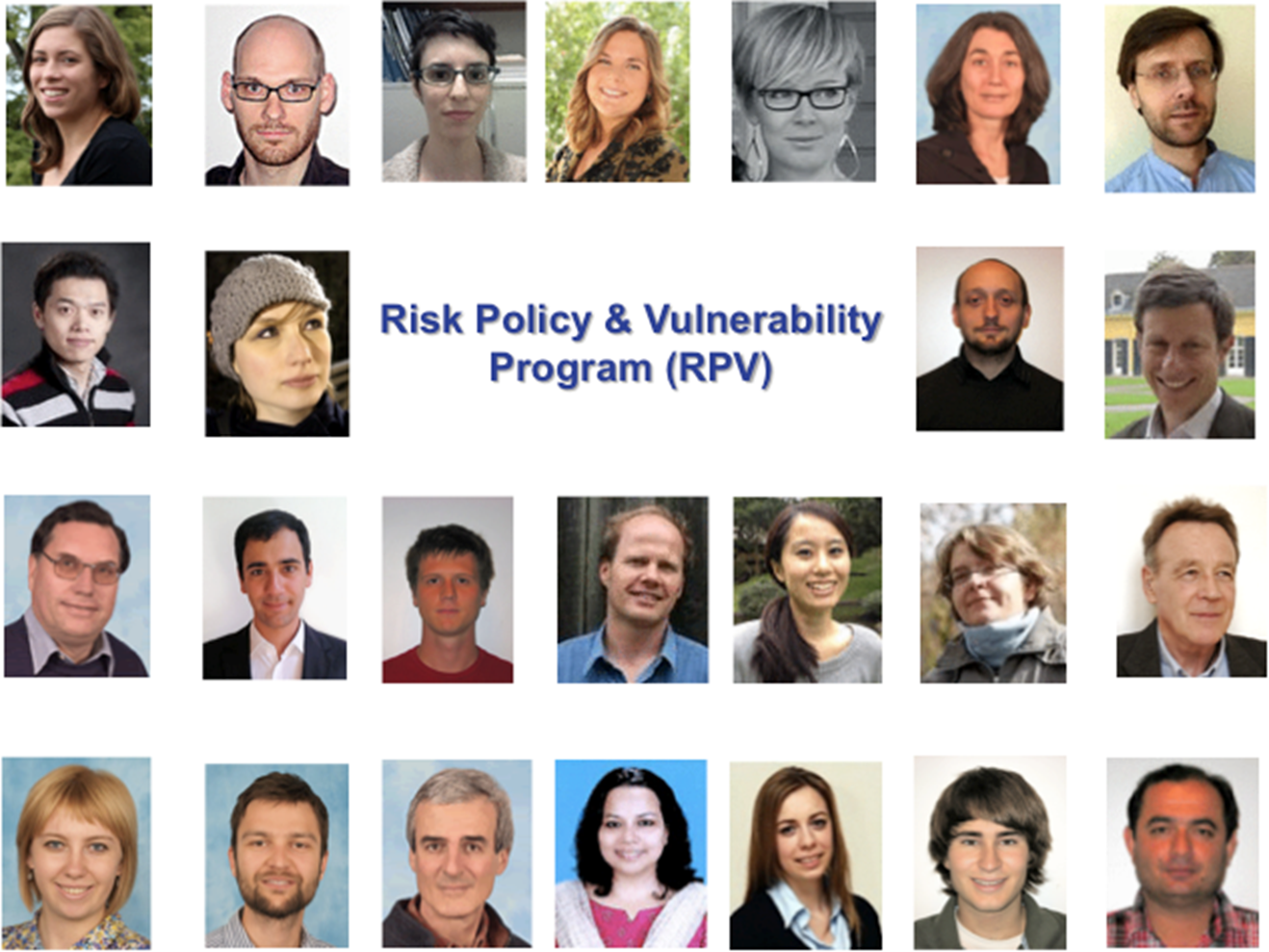 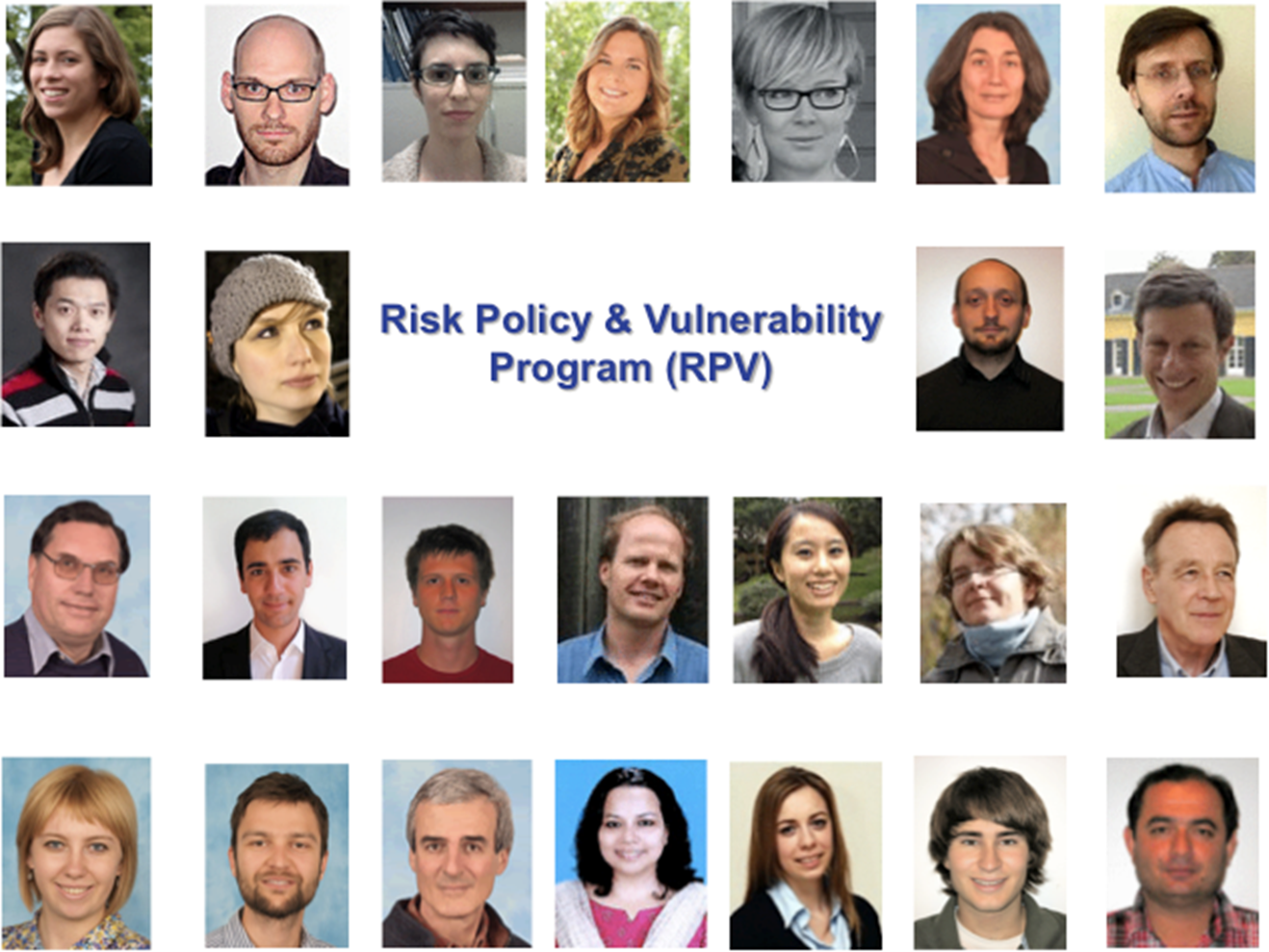 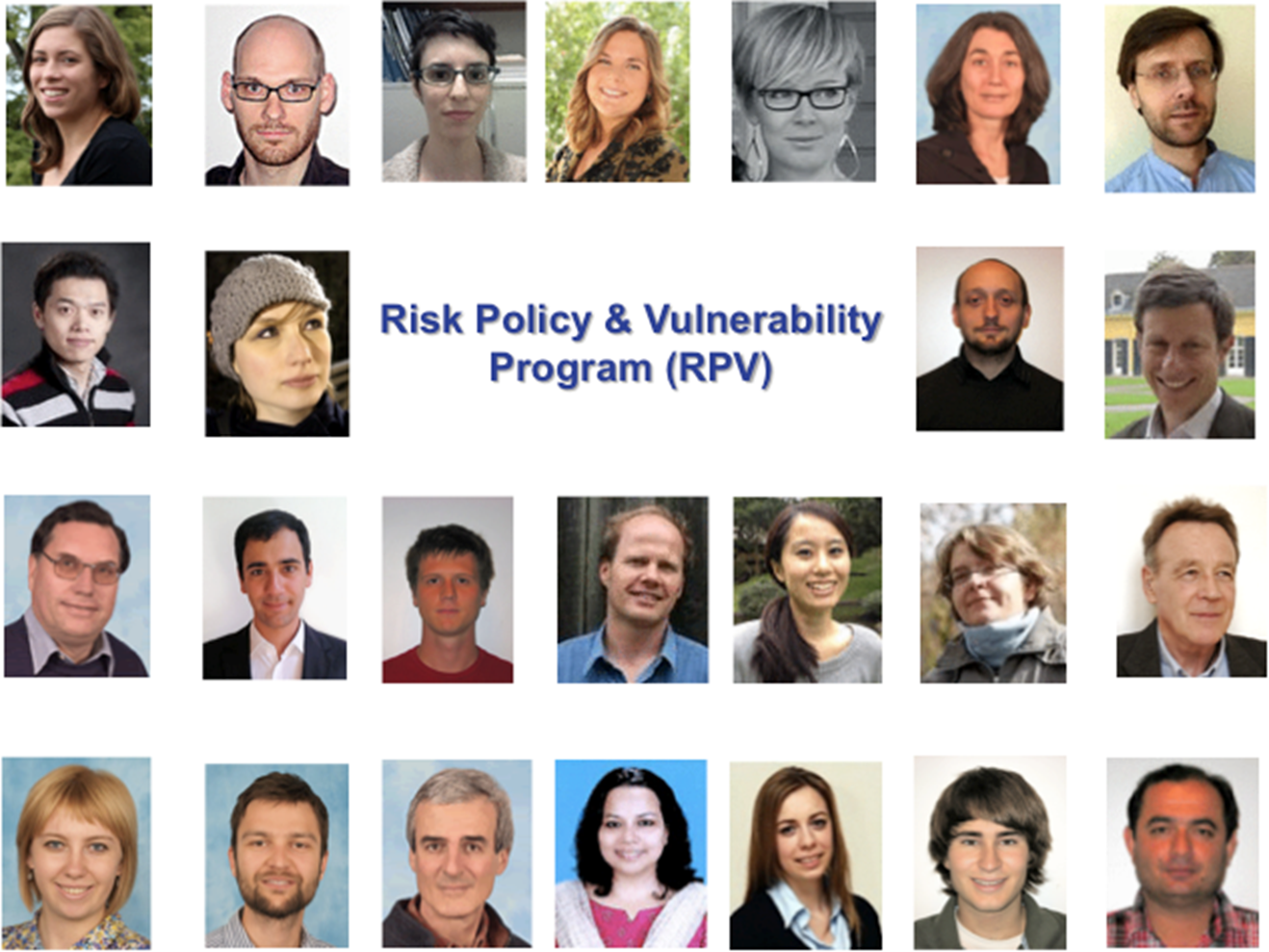 Estimating the fiscal gap, or vulnerability, across the globe
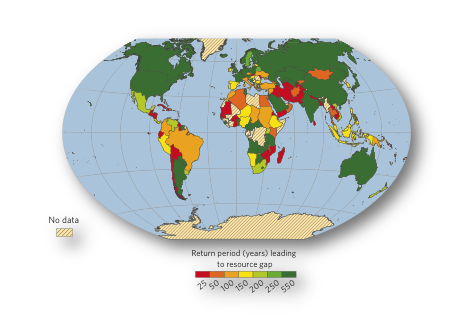 Hochrainer-Stigler, Mechler et al. Global Environmental Change 2014
Catastrophe Simulation Model  CATSIM
Hazard
Exposure
People and Assets
Physical Vulnerability
2. Financial Resilience
Ex-post sources
Ex-ante sources
1. Direct Risk
Produced capital
Human capital
Environmental capital
3. Fiscal Gap
Result of an event causing losses which exceed a country’s ability to cope
Risk Management
Economic Risk
Flood resilienceGoal: Positively affect 250,000 households by 2018
Shared understanding of resilience
Bouncing forward
Resilience measurement: Mexico, Indonesia, Peru, Nepal
Participatory, adaptive management approach for resilience
Systems dynamics modeling
Gaming
Citizen science
Chosen by UNFCCC’s Momentum for Change initiative as an exemplary Lighthouse Activity at COP 20 in Lima
European flood risk is much higher than previously estimated taking account of basin dependencies
Probabilistic losses with dependencies
Probabilistic losses without dependencies
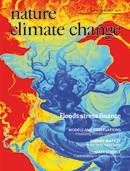 Jongman, Hochrainer-Stigler, Mechler, et al, 2014
Mission
Contribute to transforming the way societies manage risks to economic, ecological, and social systems while confronting the global trends that are amplifying these risks
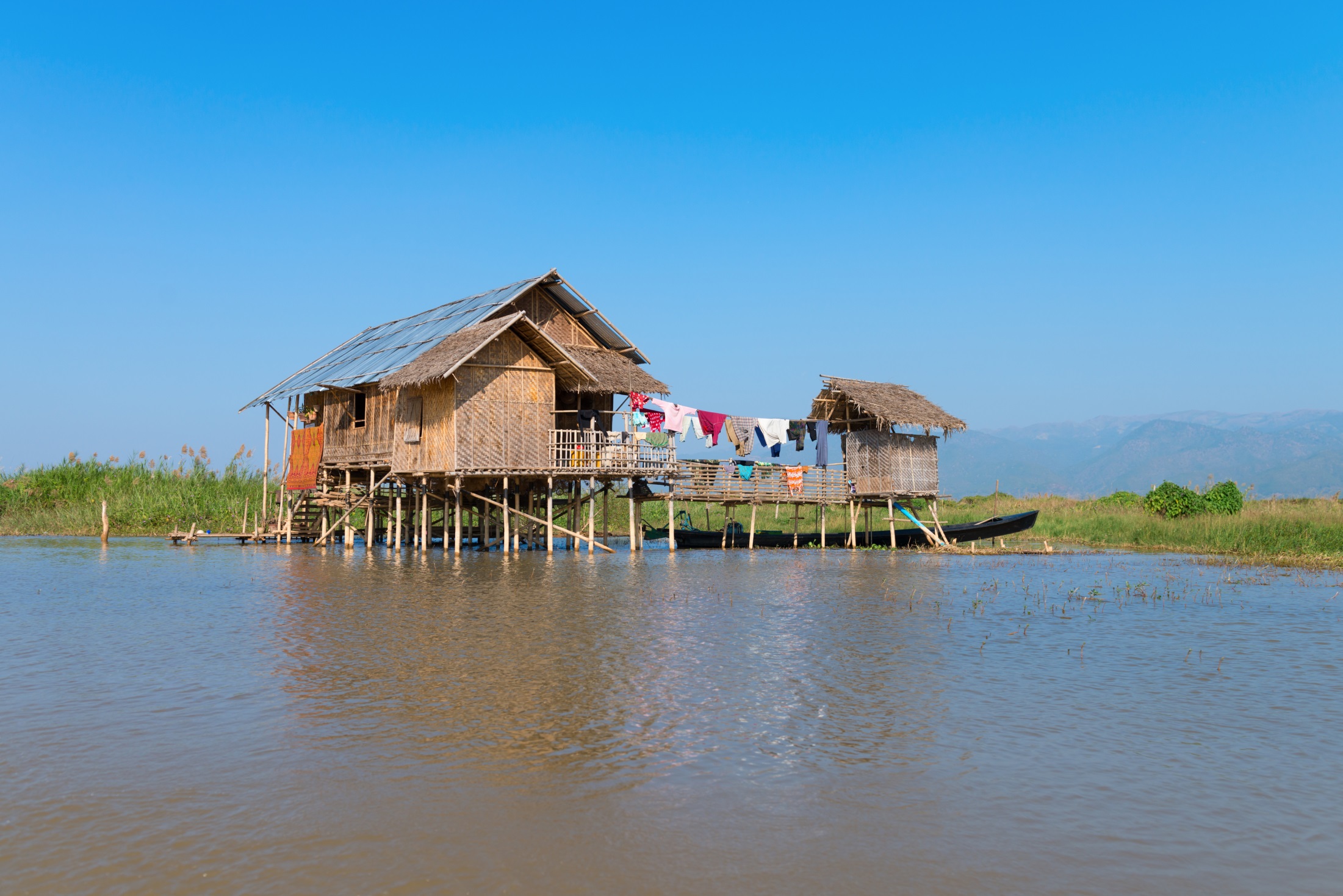 3 thematic areas
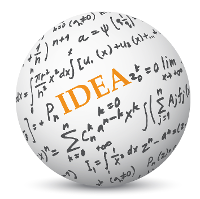 Risk Analysis and Modeling


Risk management and climate adaptation

Governance in transition
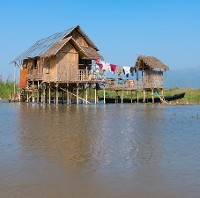 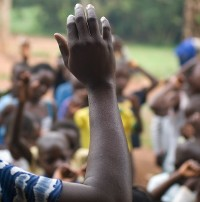 [Speaker Notes: On the forefront of the mathematics of probabilistic risk assessment and catastrophe modeling
For the first time with a systems approach
Where RPV contributed significantly to the merging of the disciplinary communities of DRM and CCA, whch was so influential in the latest reports of the IPCC
A distinctly RPV niche that has set the agenda, also for climate adaptation
New area building on long history of bottom up participatory research and application]